Week Four
When We Desperately Need God to Show Up! Part 2
Living by
The Word of the Lord
Elijah’s return to Ministry, following his time of preparation

1 Kings 18
Now it happened after many days that the word of the LORD came to Elijah in the third year, saying, "Go, show yourself to Ahab, and I will send rain on the face of the earth." 
					1Ki 18:1 NASB
Obadiah’s faith and fear
“Is that you, O troubler of Israel?”
1Ki 16:29-33 NASB
 
Ahab the son of Omri did evil in the sight of the LORD more than all who were before him.  It came about, as though it had been a trivial thing for him to walk in the sins of Jeroboam the son of Nebat, that he married Jezebel the daughter of Ethbaal king of the Sidonians, and went to serve Baal and worshiped him.
So he erected an altar for Baal in the house of Baal which he built in Samaria.  Ahab also made the Asherah. Thus Ahab did more to provoke the LORD God of Israel than all the kings of Israel who were before him.
God had set the stage for a showdown:

God or Baal?
1 Kings 18:20-35
“O LORD, the God of Abraham, Isaac and Israel, today let it be known that You are God in Israel and that I am Your servant and I have done all these things at Your word.

Answer me, O LORD, answer me, that this people may know that You, O LORD, are God, and that You have turned their heart back again. ”
Elijah, desperately needed God to show up.  

He was confident that God would honor HIS WORD!
The Fire Fell!

The Rain Came !!

God showed up!!!
Elijah ran toward Jezebel!
(approx. 17 miles)
Then he ran away from Jezebel!
(approx. 100 miles)
Then he went another day’s journey, and sat down under a juniper tree.
“I’m pretty tired…
I think I’ll go home now.” 


“I have had enough, Lord. Take my life; I am no better than my ancestors” (1 Kings 19:4)
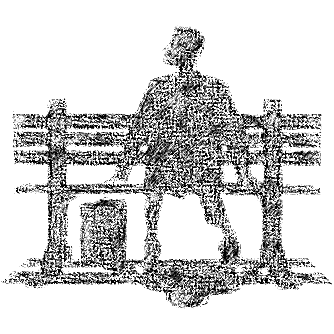 BURN OUT!
The Juniper Tree

Another lesson in provision

“He maketh me lie down…”
The Cave